Mock Objects in Functional Testing
Sven Rosvall
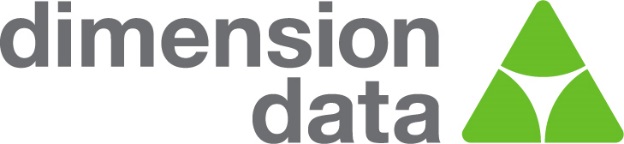 [Speaker Notes: Some slides are animated. They look quite messy unless viewed in slideshow mode.]
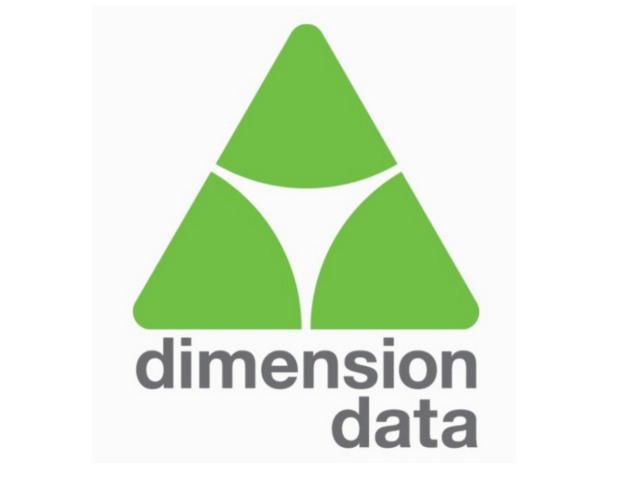 Dimension DataCloud Business Unit
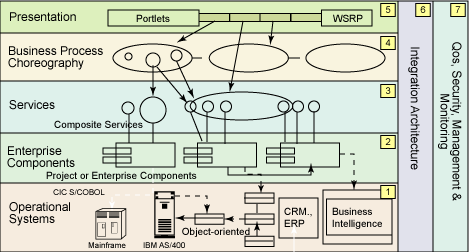 [Speaker Notes: I am working with cloud management systems. This is built as a multi-tier SOA application. This means we have many services that depend on each other which complicates testing.]
Testing Lifecycle
Unit Testing
Functional Testing
[Speaker Notes: Put developed classes and any libraries together into a service/link unit/executable. Test this in a test bed where other services are provided as a fixed installation or mocked out.]
System Testing
[Speaker Notes: Test several services/executables together as a system as it will be deployed in the production environment.]
Production
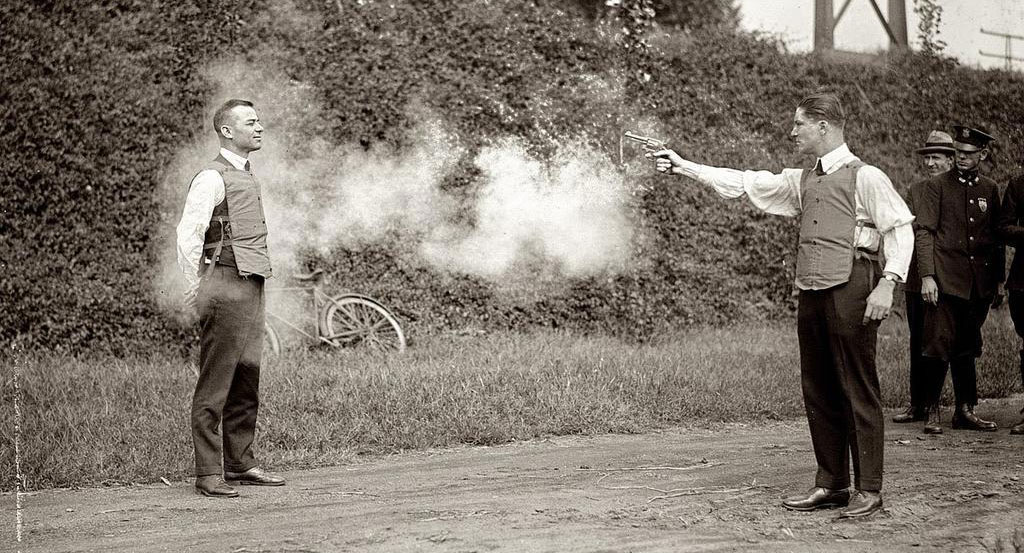 [Speaker Notes: Deliver your work to production.]
Test Responsibilities
Test Environments
[Speaker Notes: Different environments we use to run our components/systems for the purpose of testing or production.]
Test Environment
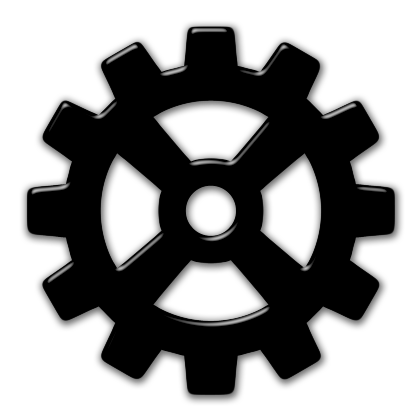 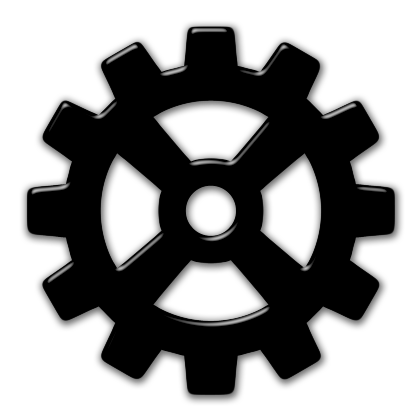 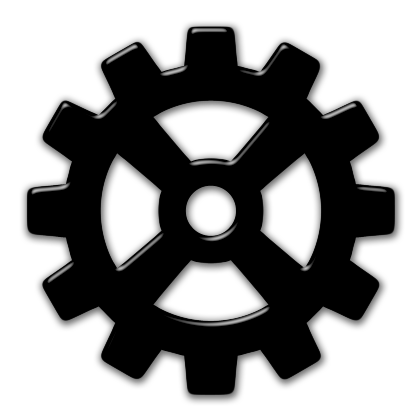 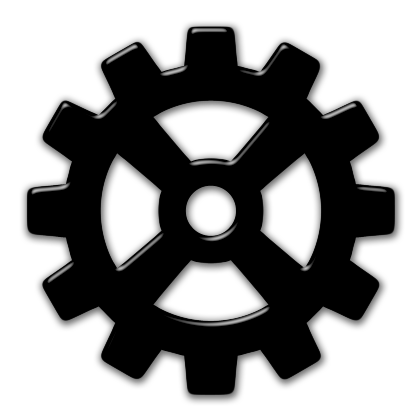 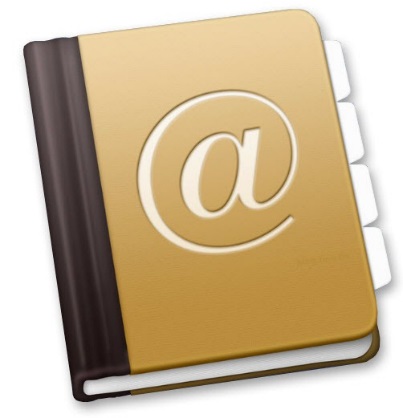 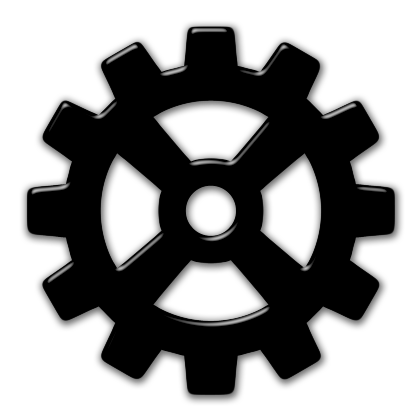 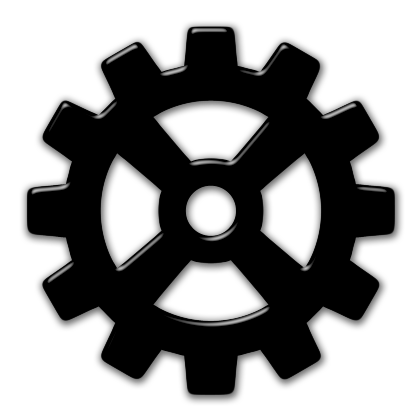 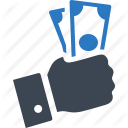 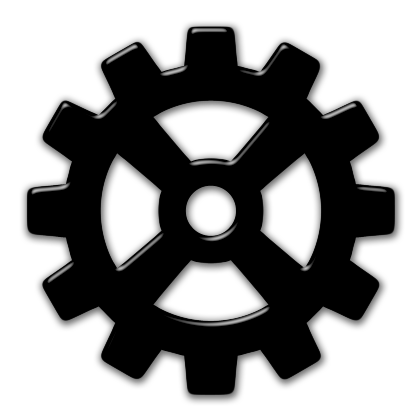 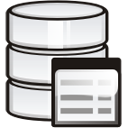 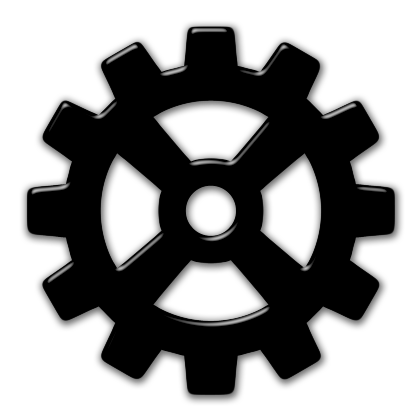 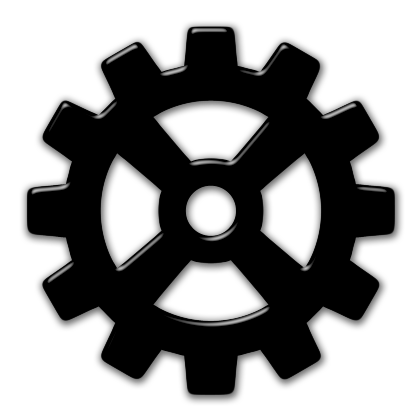 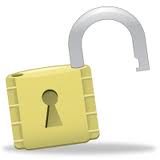 [Speaker Notes: Test environments are complex to set up and maintain. There may be complex external systems such as directories, databases, payment systems, networks, security. There are also many services that must be provided at the correct version. Can be really difficult if many of these services are under development simultaneously. Some companies use many test environments, each with different purposes.]
Test Environments
[Speaker Notes: As the test environments are tricky to maintain, we want to reduce the dependency on them. Do this by “test in production” and more developer testing.]
Test in Production
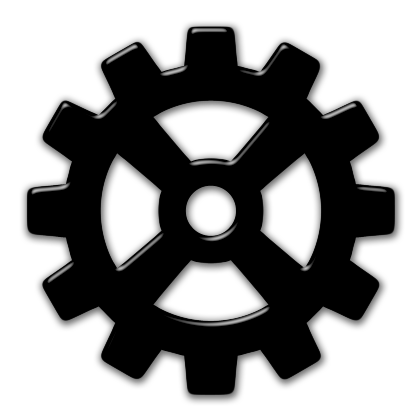 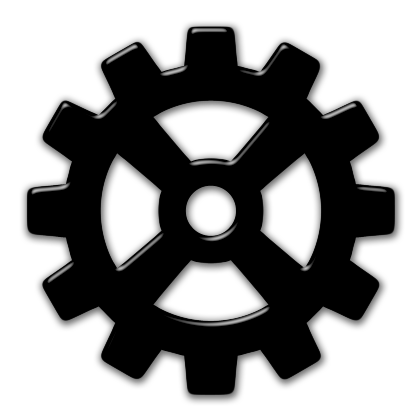 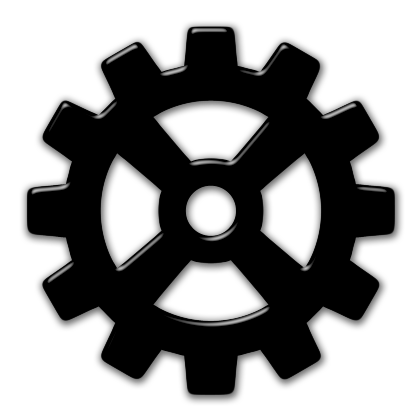 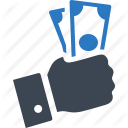 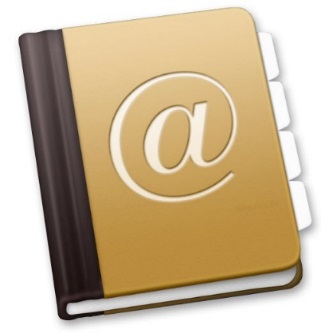 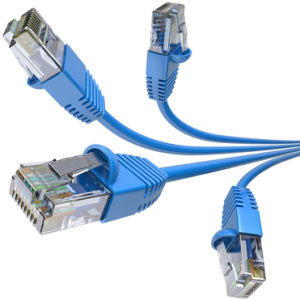 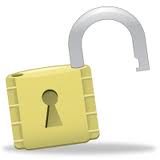 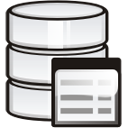 [Speaker Notes: Test in production by introducing your service that uses production services to provide live data support. Test your service manually at first. Then let a load balancer direct some live traffic to the new service.]
Test in Production
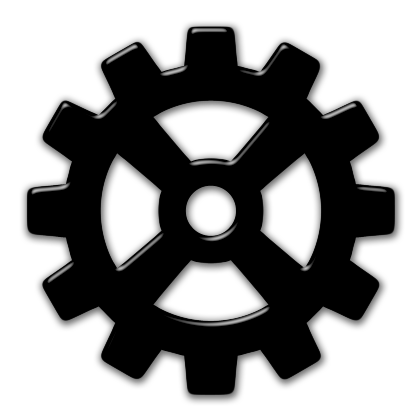 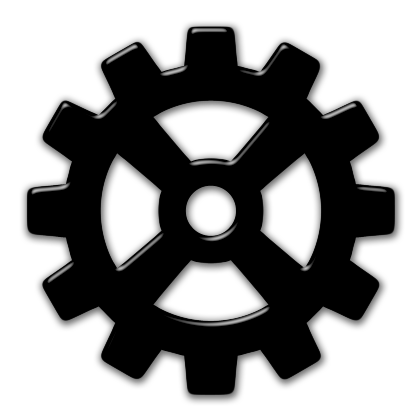 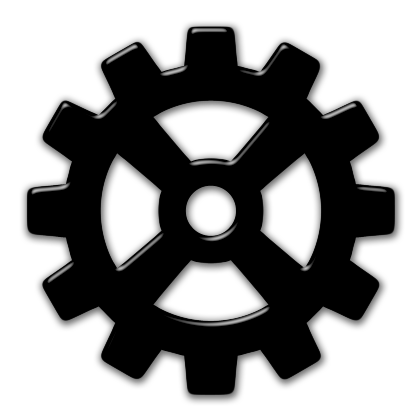 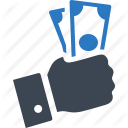 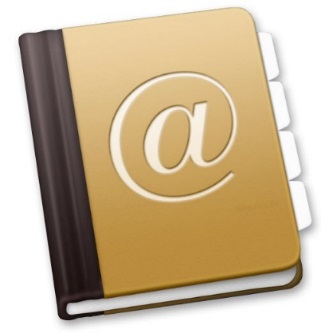 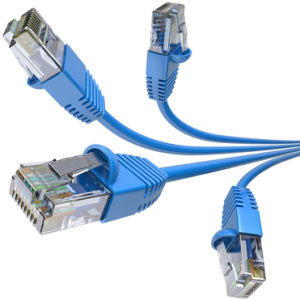 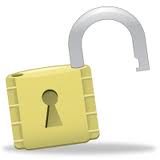 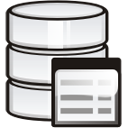 [Speaker Notes: The service under test can also be introduced at middle-tier level.]
Test Environments
Functional Testing
Test Frame-work
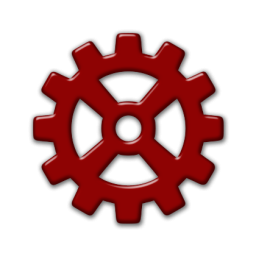 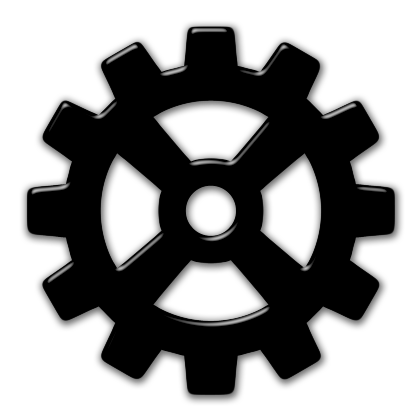 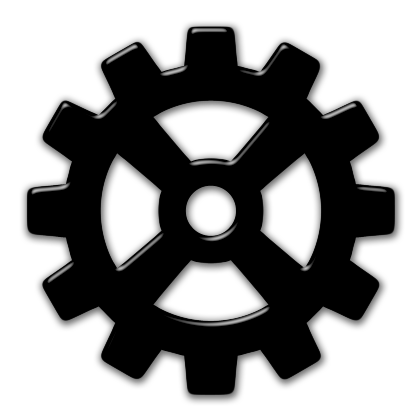 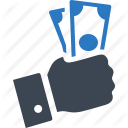 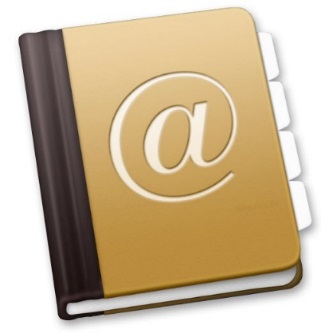 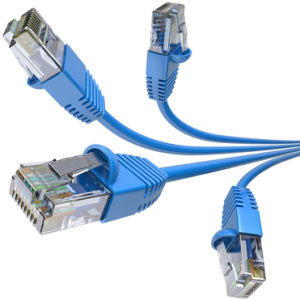 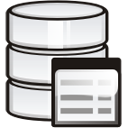 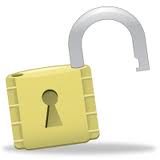 [Speaker Notes: Test one service at a time. Provide dependent services. These services may in turn depend on other services. This makes the test environment complex, even if the service under test is small.]
Mocking Dependent Services
Goals:
Mimic required functionality for testing
Easy to maintain and to deploy
Verify requests
Control expected responses
Remove indirect dependencies
Modes of communication
Synchronous Requests
Asynchronous Messages
Files
Shared memory
Database updates and triggers
Mocking an HTTP service
Simple mock HTTP service
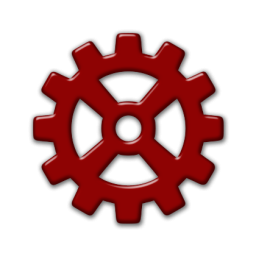 Test Harness
Mock Service
Embedded HTTP service within test program
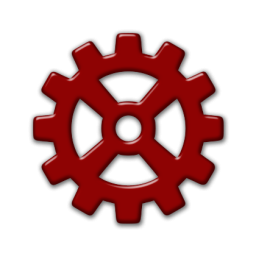 Test Harness
Mock Service
WireMock
@Rulepublic WireMockRule wireMockRule = new WireMockRule(PORT);
String responsePayload = fromFile("GetDeviceResponse_ok.json");
stubFor(get(urlEqualTo("/api/device?limit=100"        + "&filter.component_unique_id=" + vmRefId        + "&filter.component_root_device=" + vcenterDID))    .withHeader("Authorization", equalTo("Basic "        + new String(basicAuth, Charset.forName("UTF-8"))))    .willReturn(aResponse()        .withHeader("Content-Type", "application/json")        .withStatus(HttpStatus.SC_OK)        .withBody(responsePayload)));
[Speaker Notes: D:\Users\Sven\DiData\code\oec-sl-adapter\trunk\oec-sladapter-facade\src\test\java\com\dimensiondata\sciencelogic\adapter\facade\internal\SlGetDeviceMediatorTest.java]
Asynchronous Communication
Test Harness
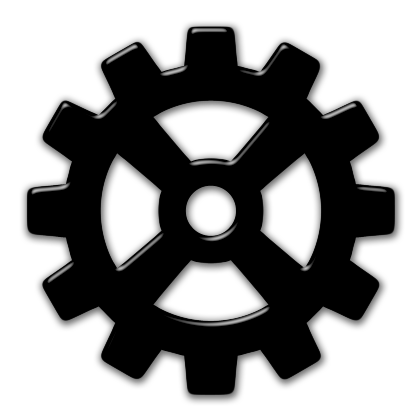 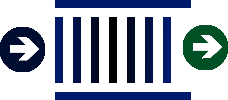 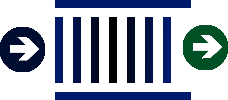 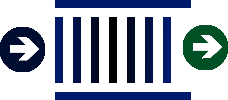 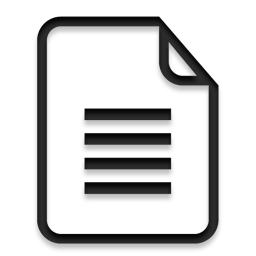 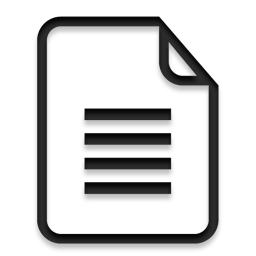 [Speaker Notes: Let the test harness create messages and input files. It receives messages and files, and may in turn provide new files and messages as response to them.]
Proprietary Communication
Protocol is hidden in a client library.
Protocol is verbose and complex.
Solution: Mock Client Library
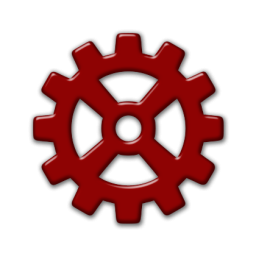 Mock Client
Test
 Harness
[Speaker Notes: The mock client library is linked in with the service in place of the real client library. It allows for a back door to control its behaviour, i.e. verify calls to the library, generate response values or inject error conditions.]
Mock Client Library
Use a back door connection for:
Response data
Inspecting request data
Control exceptions
Backdoor runs in its own thread.
May require care when serializing data.
Use same technology as is used for the service’s inputs.
[Speaker Notes: Serializing: Show AsrCommunicationLogWrapper
Used in MockN2AdapterEndpoint
The mock itself MockAsrFacade]
Application state
[Speaker Notes: We prefer stateless applications. These are much easier to test.]
Database Usage
Database stores state.
Database as part of the application?
Resetting content between tests.
Mocking Database Access Layer
Database and Application
Database Preparation
Use a golden image of database for quick start.  May contain lots of static data.
Recreate schema and data
Recreate data only
Roll-back data changed during test

Prepare test specific data
Tests that don’t update database
[Speaker Notes: Reset DB: AbstractApi2FuncTestBase.resetDatabase()]
Inputs and outputs
For a stateless service
Identify input stimuli and the side effects they cause.
Split each scenario to include one stimulus only.
[Speaker Notes: See ServerRestApi2FuncTest
  deployServerRequest()
  sendDeployServerCompletedMessage()]
Input Stimuli
HTTP requests
Messages
Database triggers
File creation
Minimize test scenario scopes
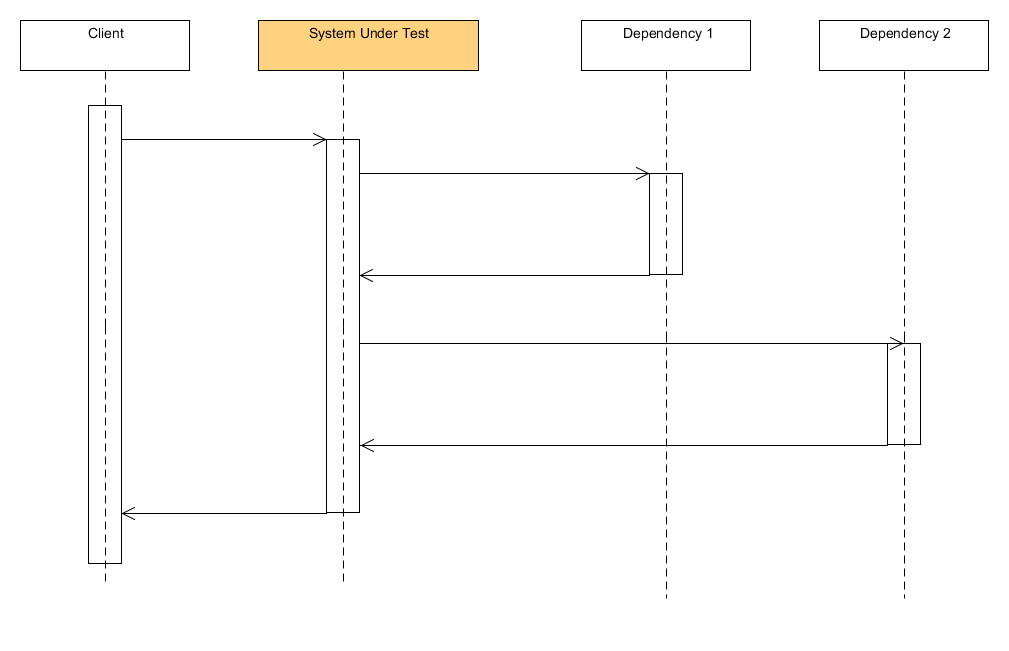 [Speaker Notes: Example bank transactions. A transaction may require several steps for example customer verification. 
Split a scenario into sub-scenarios, each starting with a single input stimuli. Test the actions from the system under test.]
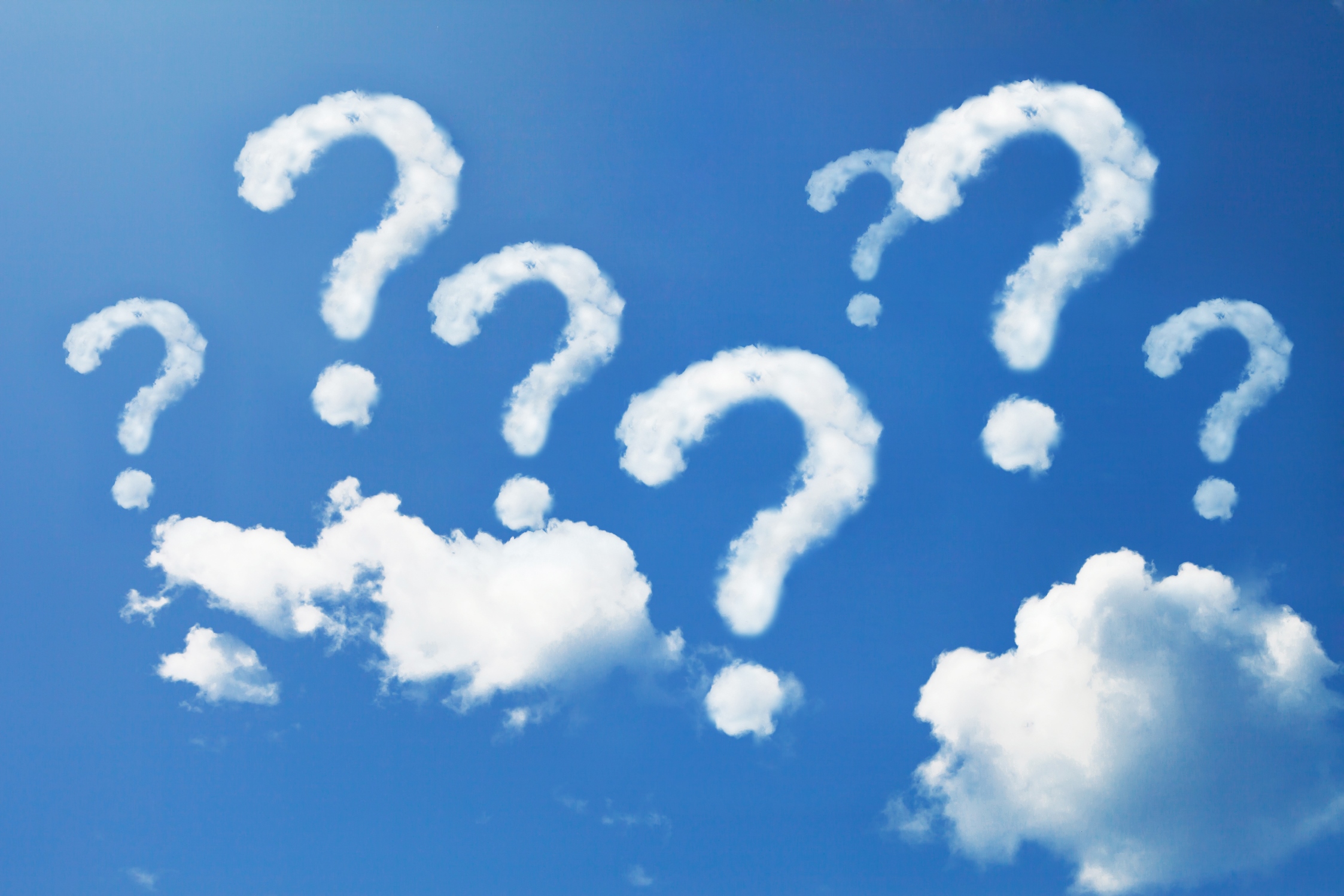 Questions